Summary of service provider complaint report:Albury Wodonga Health
2019-20
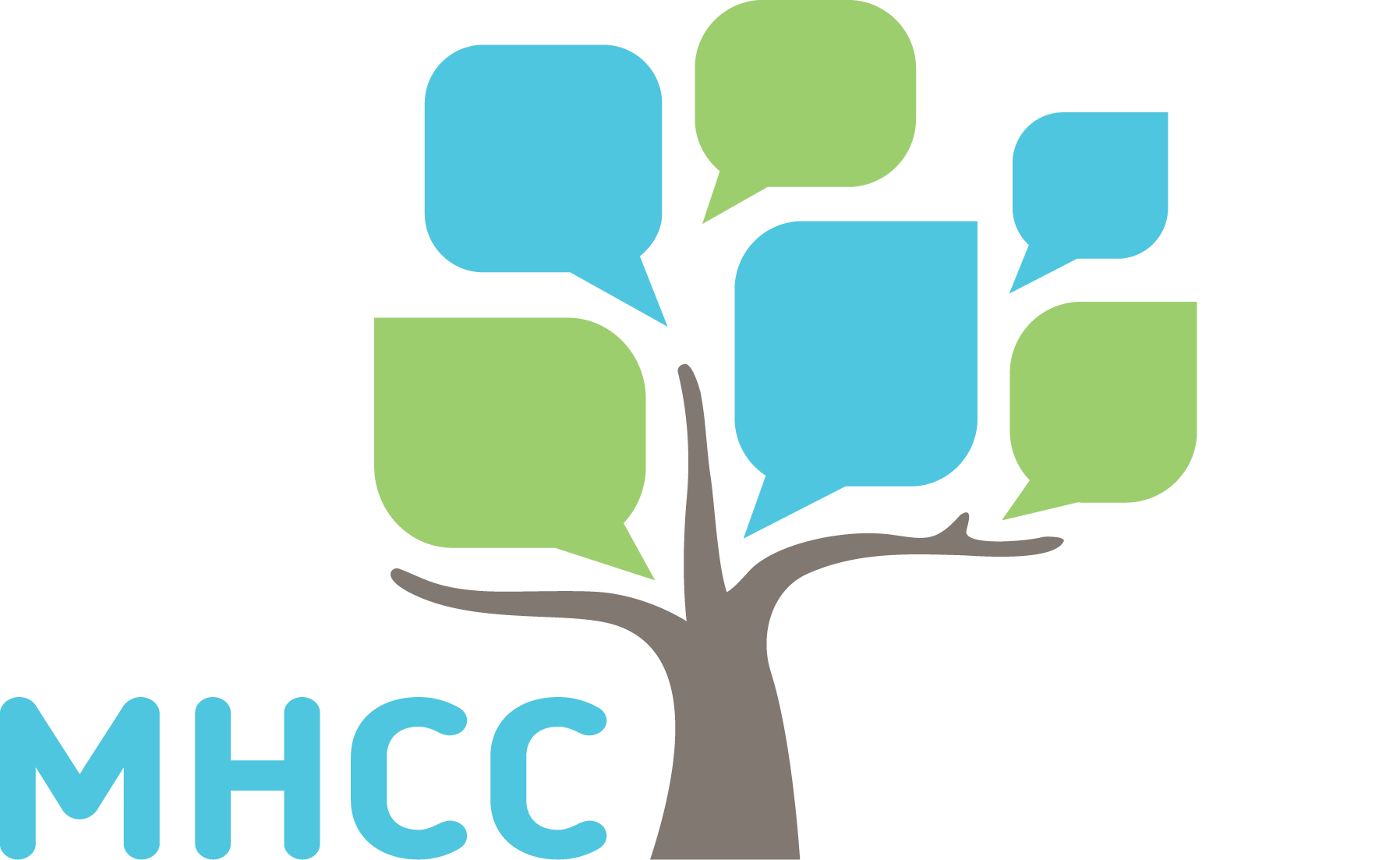 Introduction
Purpose
The purpose of this summary presentation is to showcase key data about complaints made to the MHCC about the service, as well as complaints made directly to the service.
This summary outlines a range of complaints statistics, including who complainants are, what issues are raised, and how the complaints are resolved.
Interpreting the data
Caution should be used when drawing conclusions from relative numbers of complaints reported by services.
High numbers of complaints reported by services may represent effective complaints reporting processes, a positive complaints culture and/or demonstrate high numbers of issues experienced by people who use the service. 
Conversely, low numbers of complaints may indicate issues with the recording of complaints or the service’s approach to complaints, or a high level of satisfaction with the service.
Complaints represent people's experience, and a sign of a positive complaints culture would be higher numbers of complaints to services and lower number of complaints to the MHCC, reflecting that people feel confident to raise their concerns with the service.
The role of the MHCC
The MHCC collates and analyses complaints data about public mental health services to:
identify key themes and emerging issues across the sector
gain insights into the concerns/experiences of consumers, families and carers
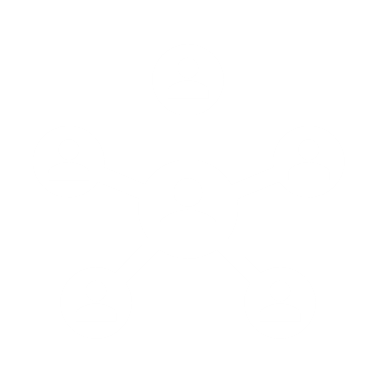 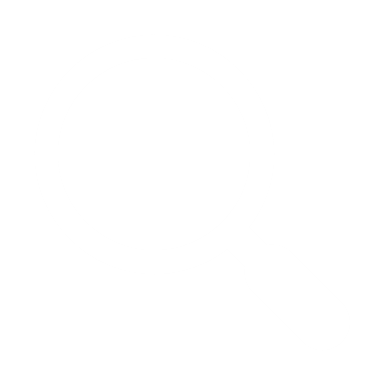 increase awareness of systemic issues and improvement opportunities
understand the status of complaint processes and reporting across the sector
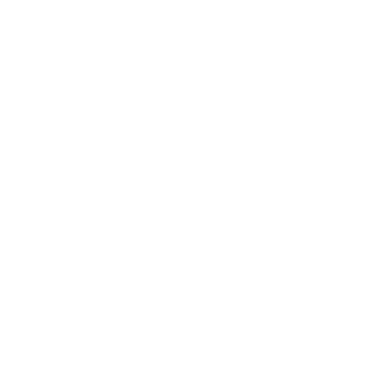 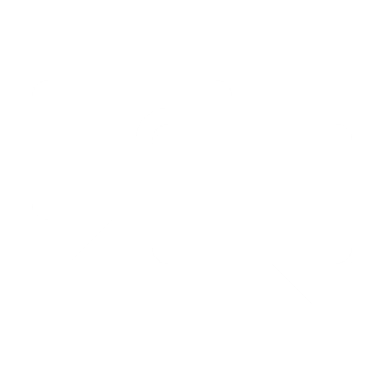 inform our projects and recommendations
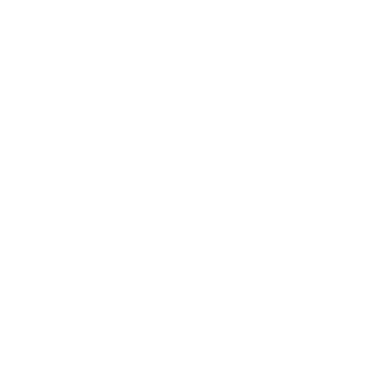 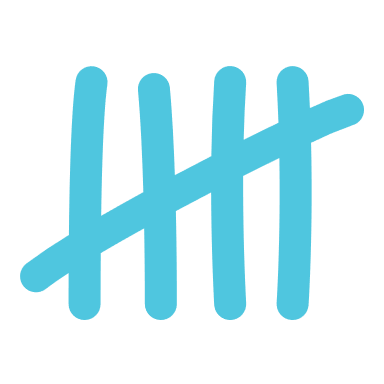 Number of complaints
How many complaints were made? 2019-20
24
Complaints to MHCC about Albury Wodonga Health 2019-20
57
Complaints to Albury Wodonga Health 2019-20
The number of complaints to MHCC about Albury Wodonga Health decreased sharply in 2018-19, before slightly increasing in 2019-20.
The number of complaints directly to Albury Wodonga Health increased sharply over the three-year reporting period, such that by 2019-20, more complaints were made directly to Albury Wodonga Health than to the MHCC. 
This suggests that consumers and family members/carers feel empowered to raise their concerns with the service directly.
Complaint rates 2019-20
In 2019-20, compared to the rest of the sector, Albury Wodonga Health had a low rate of complaints made to the MHCC, and a higher rate of complaints directly to the service.
Albury Wodonga Health
Complaints to the MHCC about service
Sector median
Albury Wodonga Health
Complaints to directly to service
Sector median
Albury Wodonga Health
Compliments to directly to service*
Complaints about Albury Wodonga Health
Sector-wide complaints
to the service (n=57)
to the service (n=1528)
to the MHCC (n=24)
to the MHCC (n=1503)
Sector median
*Note: not all services reported compliments, and services likely used different approaches to capture compliments data
Complaints to Albury Wodonga Health
Who is making complaints? 2019-20
Complaints raised about Albury Wodonga Health
The proportion of different groups who made complaints to the MHCC about Albury Wodonga Health was broadly consistent with the sector, with consumers making most complaints. 
In complaints directly to Albury Wodonga Health, the proportion of complaints from consumers was slightly below sector proportions.
Complaints to MHCC
Family member/carer
Consumer
Other
Note: this graphic does not include complaints where the complainant status was unknown.
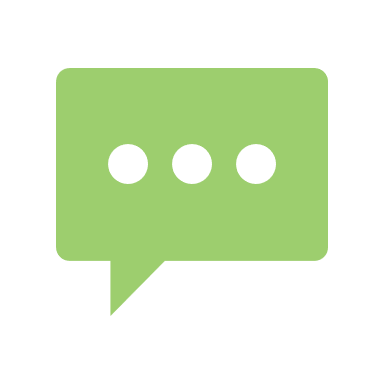 Issues raised in complaints
How does the MHCC categorise issues?
The MHCC uses three levels of issue categories to classify complaints.
Level 1
Level 3
Level 1 issues consist of:
treatment
communication
conduct and behaviour
medication
diagnosis
access
facilities
records
complaint management
Level 2
Level 3 issues further break down Level 2 issues.
For example, the Level 2 category Medication Error includes the following Level 3 issues:
wrong medication or dose
wrong prescription
known allergy/reaction not considered
Level 2 issues break down Level 1 issues into more specific categories. 
For example, the Level 1 category Medication includes the following Level 2 issues: 
medication error
disagreement with medication
oversedation or side effects
refusals to prescribe
What were complaints about? 2019-20
Level 1 issues raised about Albury Wodonga Health
Complaints to the MHCC
Complaints to service
Issues raised in complaints to the MHCC about Albury Wodonga Health were most frequently about treatment, in line with the sector. 
Concerns about communication, conduct and behaviour, access, records and complaint management were all raised in higher percentages of complaints compared to the sector.
Albury Wodonga Health received very few complaints about facilities compared to the sector.
Frequency of issues
Frequency of issues
Treatment
SECTOR-WIDE
SECTOR-WIDE
Communication
Conduct and behaviour
Medication
Diagnosis
Access
Facilities
Complaints about Albury Wodonga Health
Sector-wide complaints
to the service (n=57)
to the service (n=1528)
to the MHCC (n=24)
to the MHCC (n=1503)
Records
Complaint management
Issues raised by consumers and carers 2019-20
Most frequent Level 1 issues raised about Albury Wodonga Health
Overall, consistent with the sector, consumers were more likely than family members/carers to raise issues about conduct and behaviour.
Unlike the sector, consumers were more likely to raise complaints both to the MHCC and directly to the service about treatment. 
Consumers were also more likely to raise communication concerns with the MHCC, while family members were more likely to raise those concerns directly to the service.
Complaints to the MHCC
Complaints to service
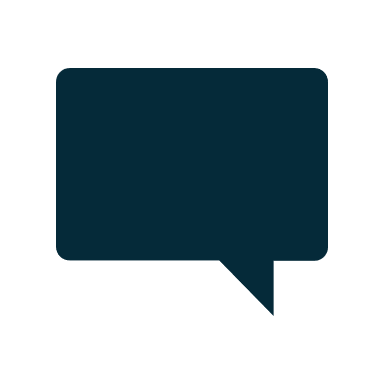 Treatment
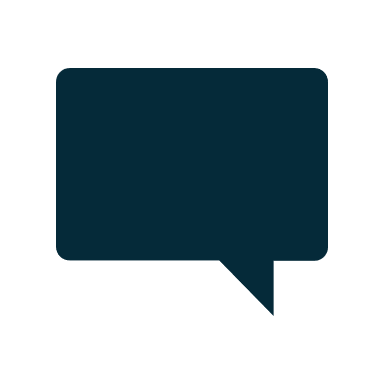 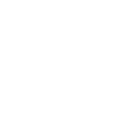 Medication
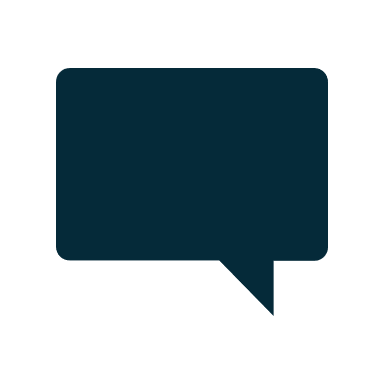 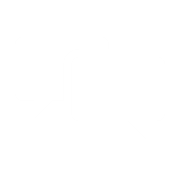 Communication
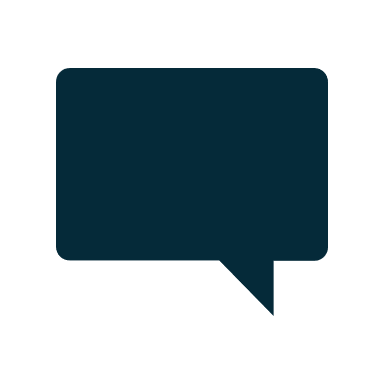 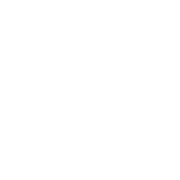 Conduct and behaviour
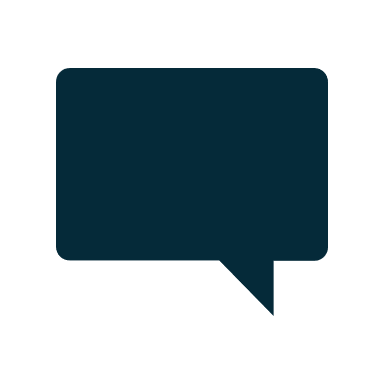 Family member/carer (n=8)
Family member/carer (n=20)
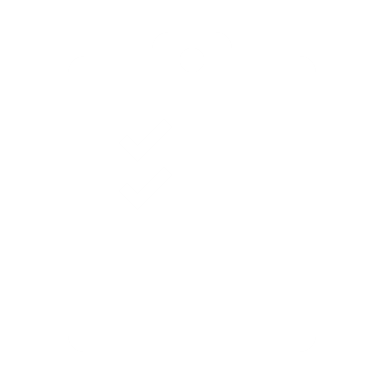 Consumer (n=15)
Consumer (n=30)
Diagnosis
What were complaints about? 2019-20
Most frequent Level 3 issues raised about Albury Wodonga Health
In all complaints, issues about inadequate, incomplete or confusing information being provided to consumer were raised at higher levels than the sector.
The most frequent issue raised in complaints to the service was about inadequate consideration of views or preferences of voluntary consumers, at higher levels than the sector.
Complaints to the MHCC
Complaints to Albury Wodonga Health
FREQUENCY OF ISSUES
FREQUENCY OF ISSUES
1
1
Communication
Inadequate, incomplete or confusing information provided to consumer
Treatment Inadequate consideration of views or preferences of voluntary consumers
SECTOR-WIDE
SECTOR-WIDE
2
2
Communication
Lack of communication with family/carer
Communication
Inadequate, incomplete or confusing information provided to consumer
3
3
Complaint mgmt. Dissatisfied with the outcome of local complaints process
Conduct & behaviour
Rudeness, lack of respect or discourtesy
Conduct & behaviour
Rudeness, lack of respect or discourtesy
Communication
Lack of communication with family/carer
4
4
Complaints about Albury Wodonga Health
Sector-wide complaints
to the service (n=57)
to the service (n=1528)
5
5
Treatment
Unsafe or premature discharge
Access
Lack or insufficient access to service
to the MHCC (n=24)
to the MHCC (n=1503)
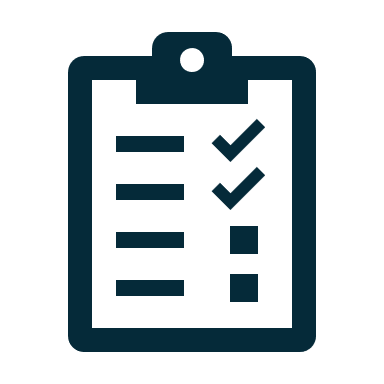 Outcomes of complaints
What were the outcomes of complaints? 2019-20
Closed complaints about Albury Wodonga Health
Outcomes achieved by Albury Wodonga Health in response to complaints made to the MHCC about Albury Wodonga Health mirrored statewide trends, with the majority resulting in acknowledgement, action or answer.
The most common outcomes of complaints closed in 2018-19 and 2019-20 were answers and apologies, and these were offered in higher percentages of complaints compared to the sector.
What actions were taken by the service? 2019-20
Top specific actions taken by service in response to complaints to the MHCC
Actions most frequently undertaken by Albury Wodonga Health included:
responding to the complainant or consumer directly 
change/review of treatment/care for individual consumers
Meetings or reviews arranged by provider with service user or complainant
Frequency of actions
Conclusion
Complaint numbers
Issues raised
Outcomes
There is a trend of greater numbers of complaints being made directly to Albury Wodonga Health than to the MHCC, indicating that complainants feel supported to raise their concerns directly with the treating team.
In complaints to the MHCC about Albury Wodonga Health, concerns about communication, conduct and behaviour, access, records and complaint management were all raised in higher percentages of complaints compared to the sector.
Overall, issues about inadequate, incomplete or confusing information being provided to consumer were raised at higher levels than the sector.
The most common outcomes of complaints closed in 2018-19 and 2019-20 were answers and apologies, offered in higher percentages of complaints compared to the sector. 
The MHCC would be particularly keen to learn from Albury Wodonga Health about any policies or approaches put in place to encourage apologies in response to complaints, that may be able to be shared with the sector.
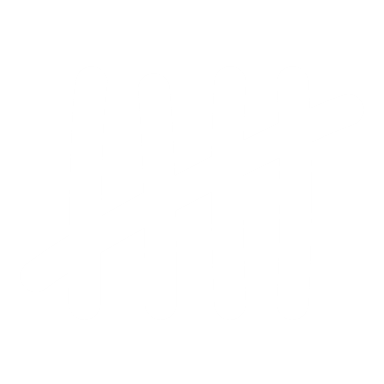 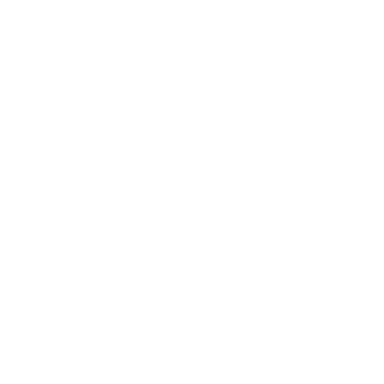 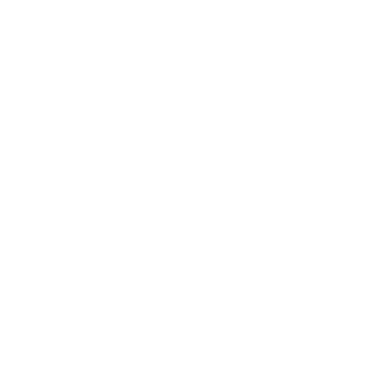